Robuste und zuverlässige Verbindung im Schmutz und Wasser
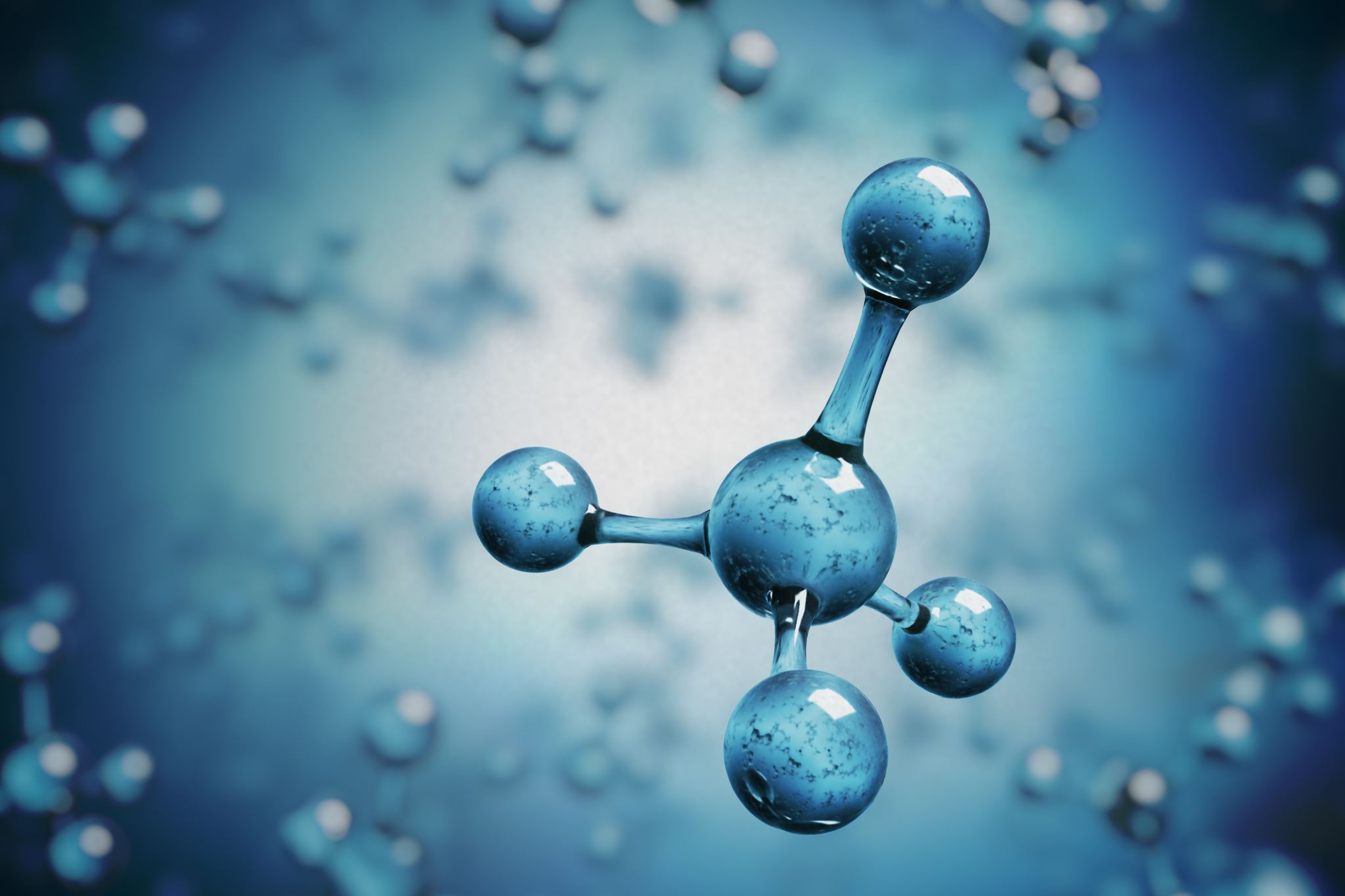 1
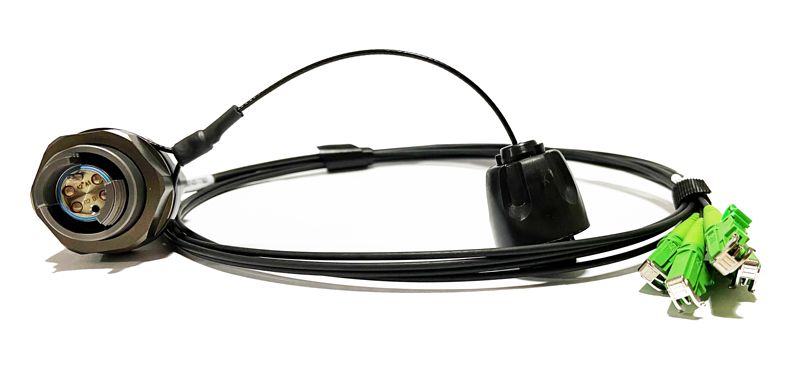 Die Lösung
Linsenstecker sind unempfindlich gegenüber Staub, Schmutz und lassen sich sogar unter fliessendem Wasser reinigen. Das besondere an Linsenstecker ist, dass der LWL Kern auf 200-900-fache vergrössert wird und sie im gesteckten Zustand keinen physikalischen Kontakt haben. 
Das Schraubgewinde und die optimale Zugentlastung bieten beste Konnektivität auch unter widrigen Bedingungen wie Kälte, Hitze, Schlamm, Staub oder hohem Druck. Speziell für taktische-militärische Bodensysteme, Öl & Gas-, Bergbau-,Offshore- und Rundfunkanwendungen.
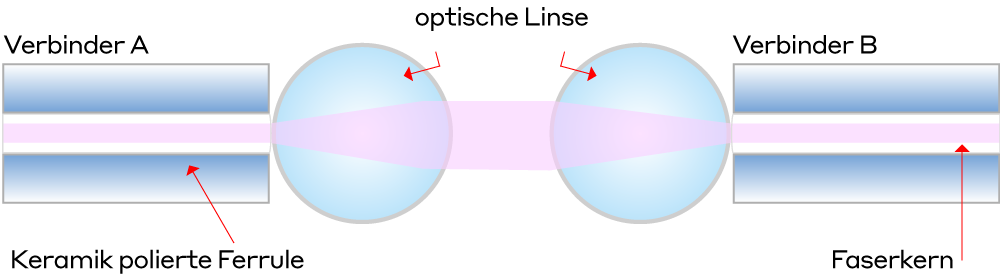 2
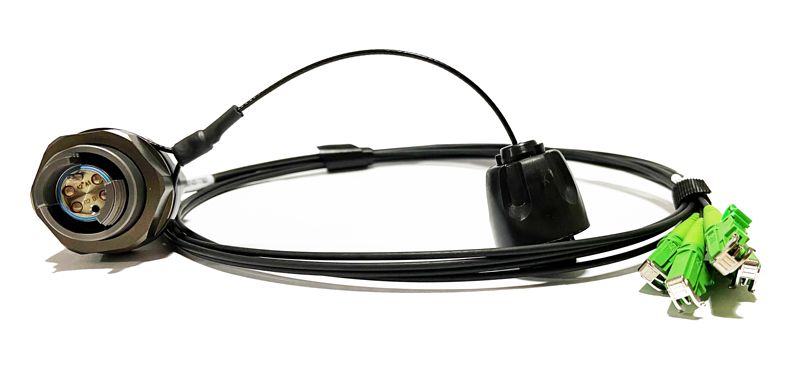 Ausgangslage
Es gibt Einsatzbereiche, die lassen kaum einen Glasfaserverbindung zu. Viele LWL-Stecker sind nicht für den Einsatz in rauen Umgebungen geschaffen, und wenn dann im Feld bei Regen, Schnee und Schmutz eine sichere Verbindung geschaffen werden soll, versagen Standard LWL-Stecker.

Gerade bei industriellen und militärischen Anwendungen im Feld bei widrigen Bedingungen ist die Anforderung an einen mechanisch robusten Steckübergang von Bedeutung. Einmal verschmutzt,  muss er leicht zu reinigen sein und mehrere tausend Steckzyklen aushalten.
3
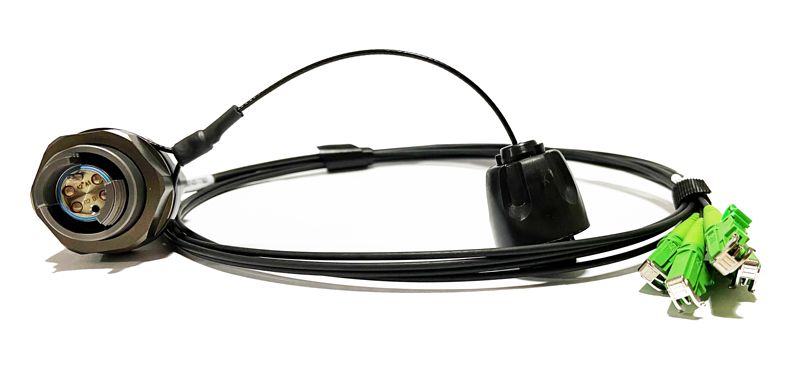 Vorteile von Linsenstecker
Technische  Daten
Hohe Steckzyklen >3000
Hoher Schutzgrad:	 IP67 
Unempfindlich gegenüber Vibration, Shock, Druck, Wasser
Erfüllt militärische Norm MIL-DTL-83526
Hoher Temperaturbereich -55 bis +85°C
Für 1-12 Fasern Multimode oder Singlemode

Unsere Services
Beratung, Konzept und Engineering
Service und Reparatur
4
Fragen?
Das Team der Connect Com ist gerne für Sie da!
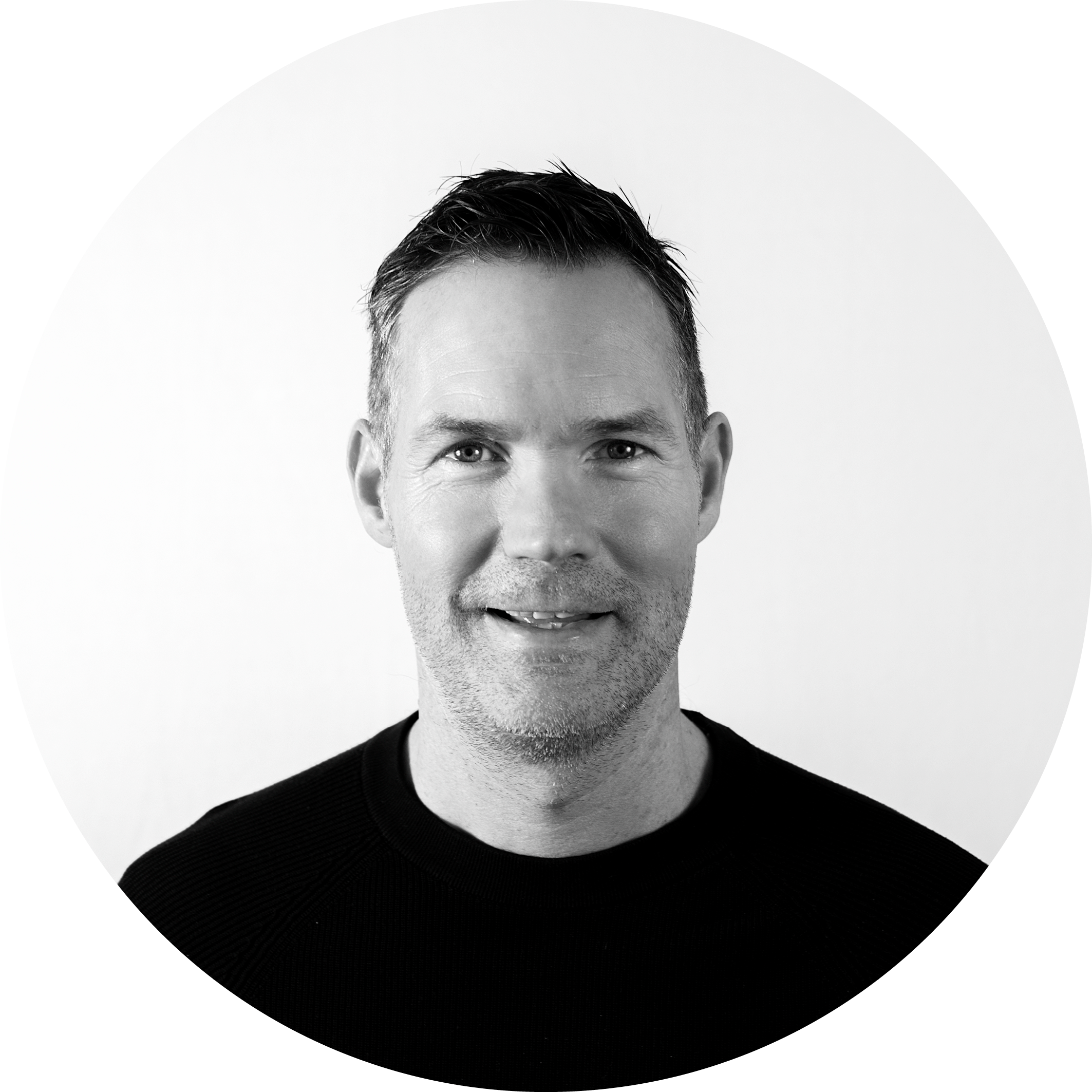 Andreas Hausheer
Produktmanager 
+41 41 854 00 83
andreas.hausheeer@ccm
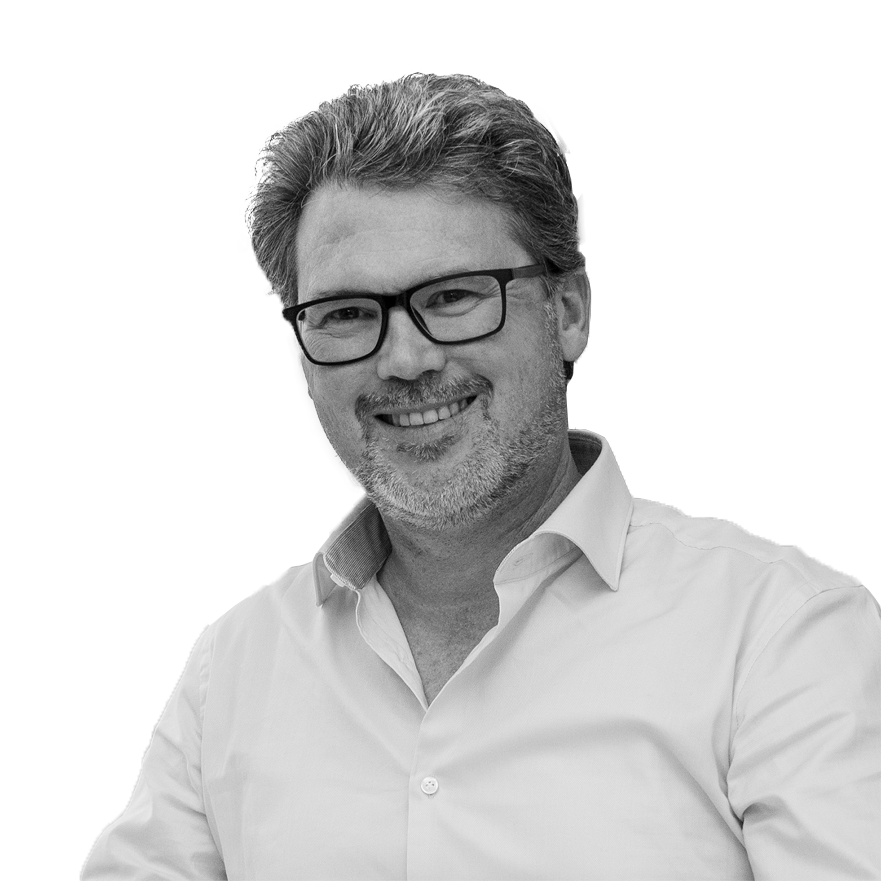 David Stoller
Geschäftsfeldentwicklung
+41 79 333 91 31
david.stoller@ccm.ch
www.ccm.ch
5
Firmenstandorte
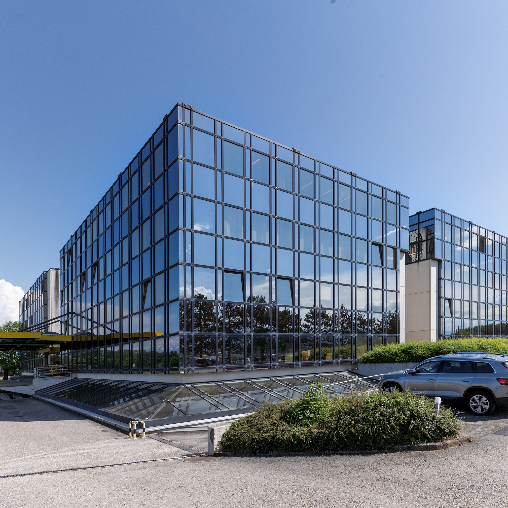 Connect Com AG
Rothenburg, Schweiz
Connect Com GmbHNürtingen, Deutschland
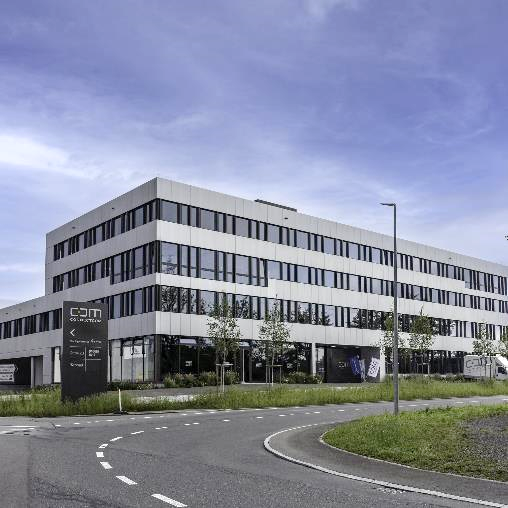 Connect Com SAGland, Westschweiz
6
Connecting the dots
[Speaker Notes: #connectom #connectingthedots #fiberoptics #odc #harshenviroment #smartcity]